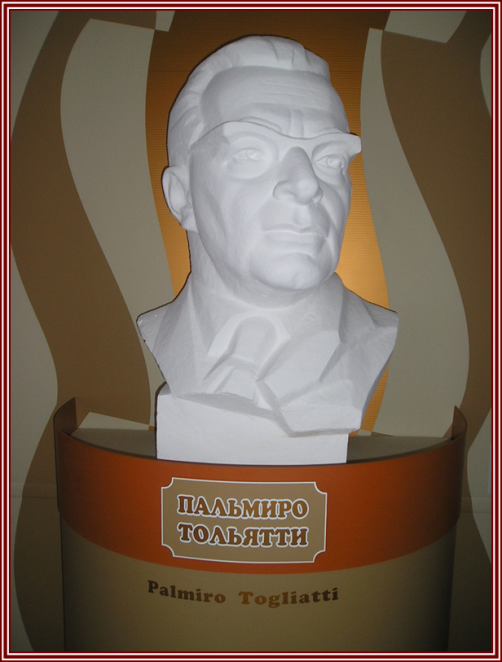 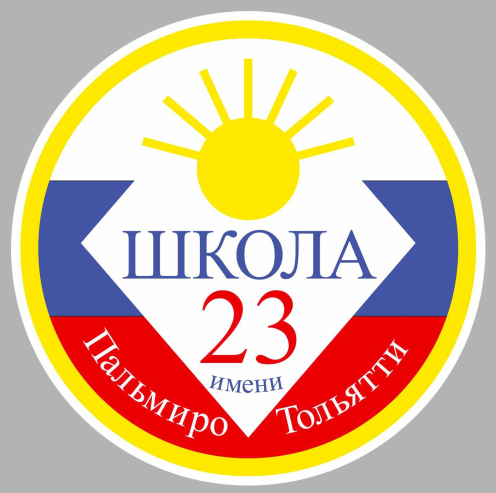 За мир и дружбу!
Машкина Виктория Викторовна, руководитель музея Пальмиро Тольятти МБУ «Школа №23» г.о.Тольятти
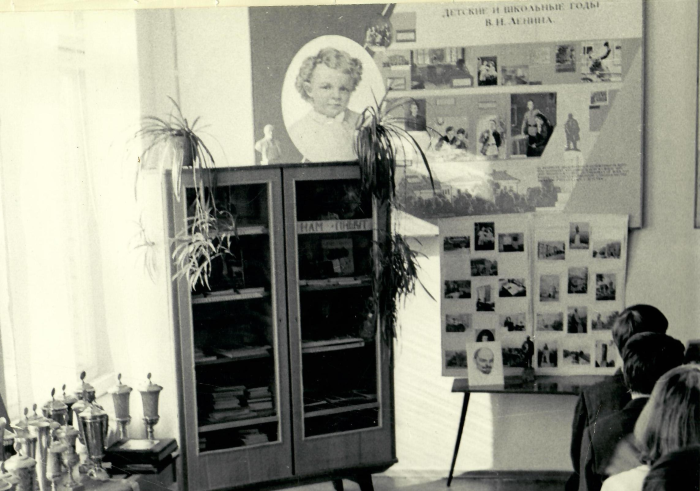 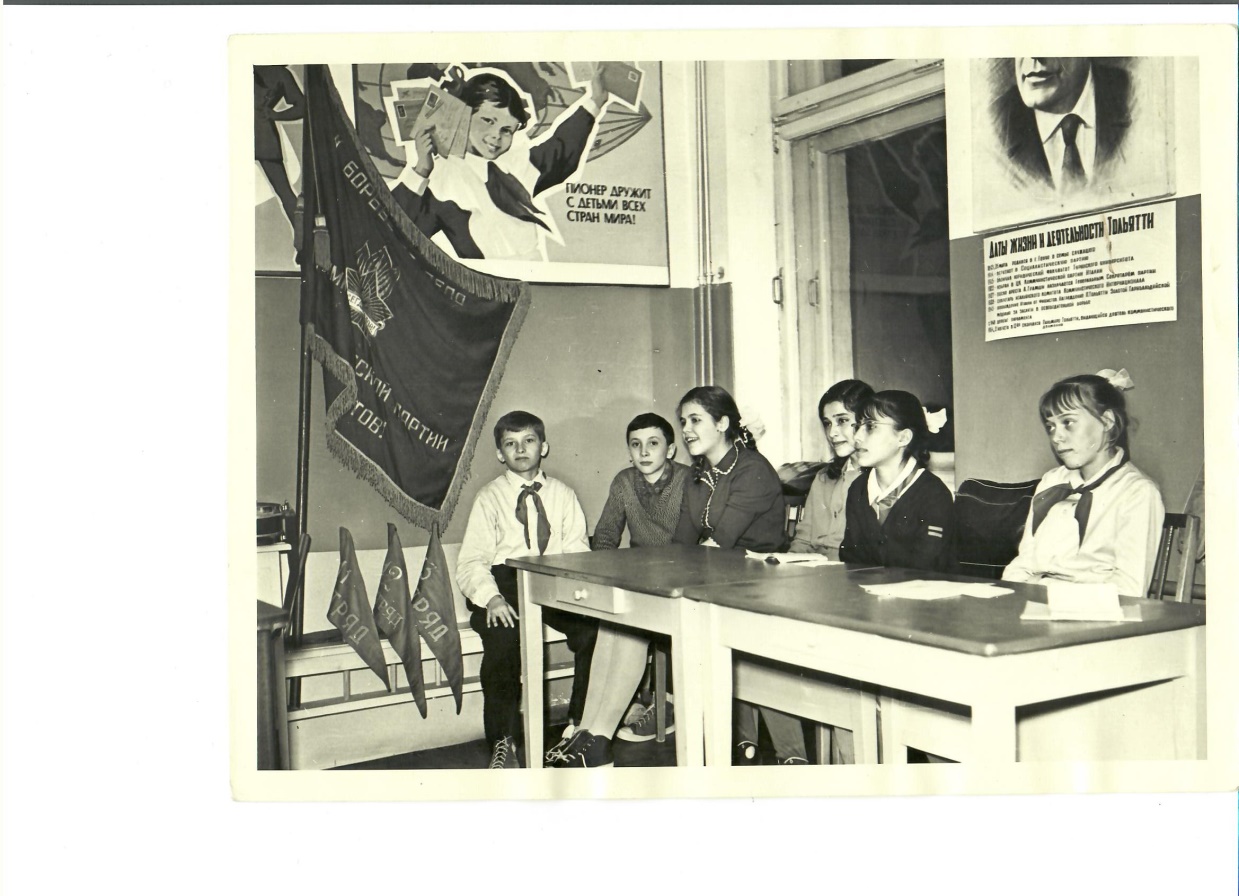 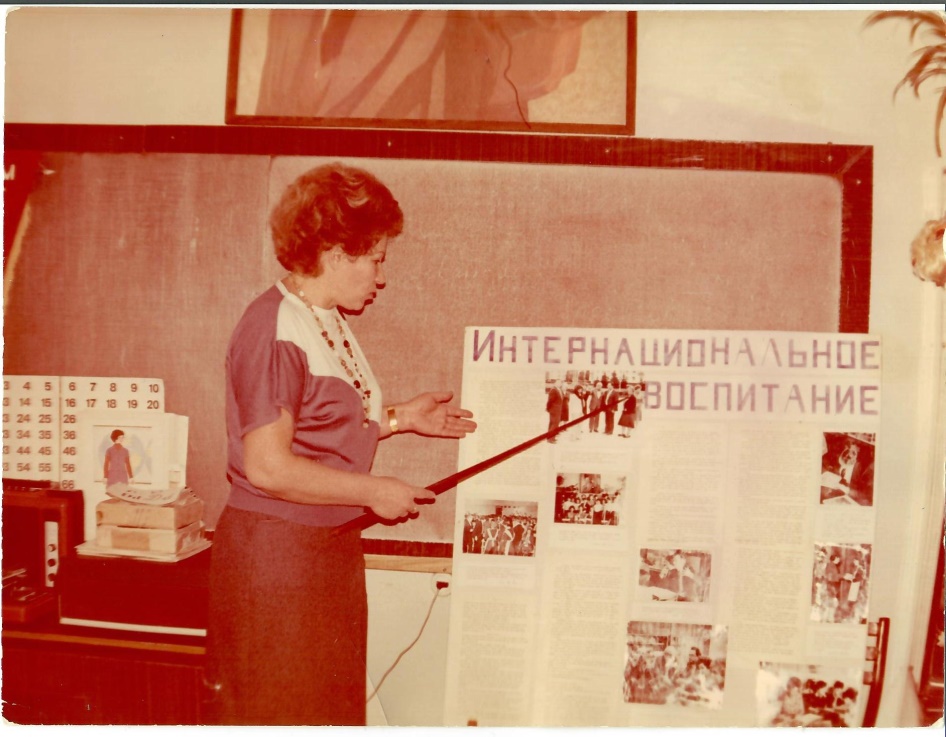 Архивные фотографии музея
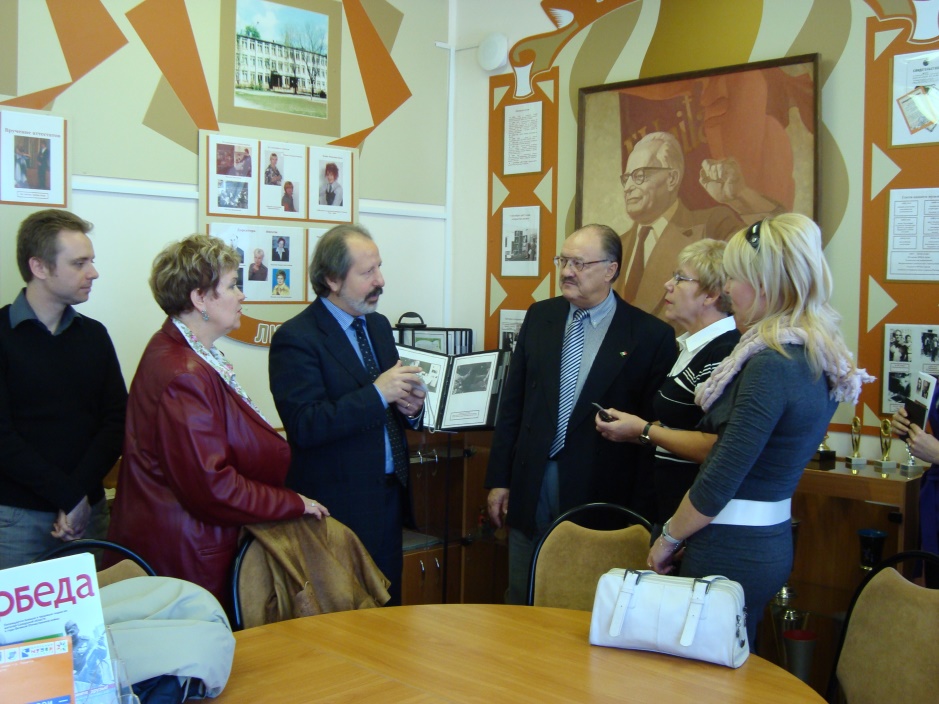 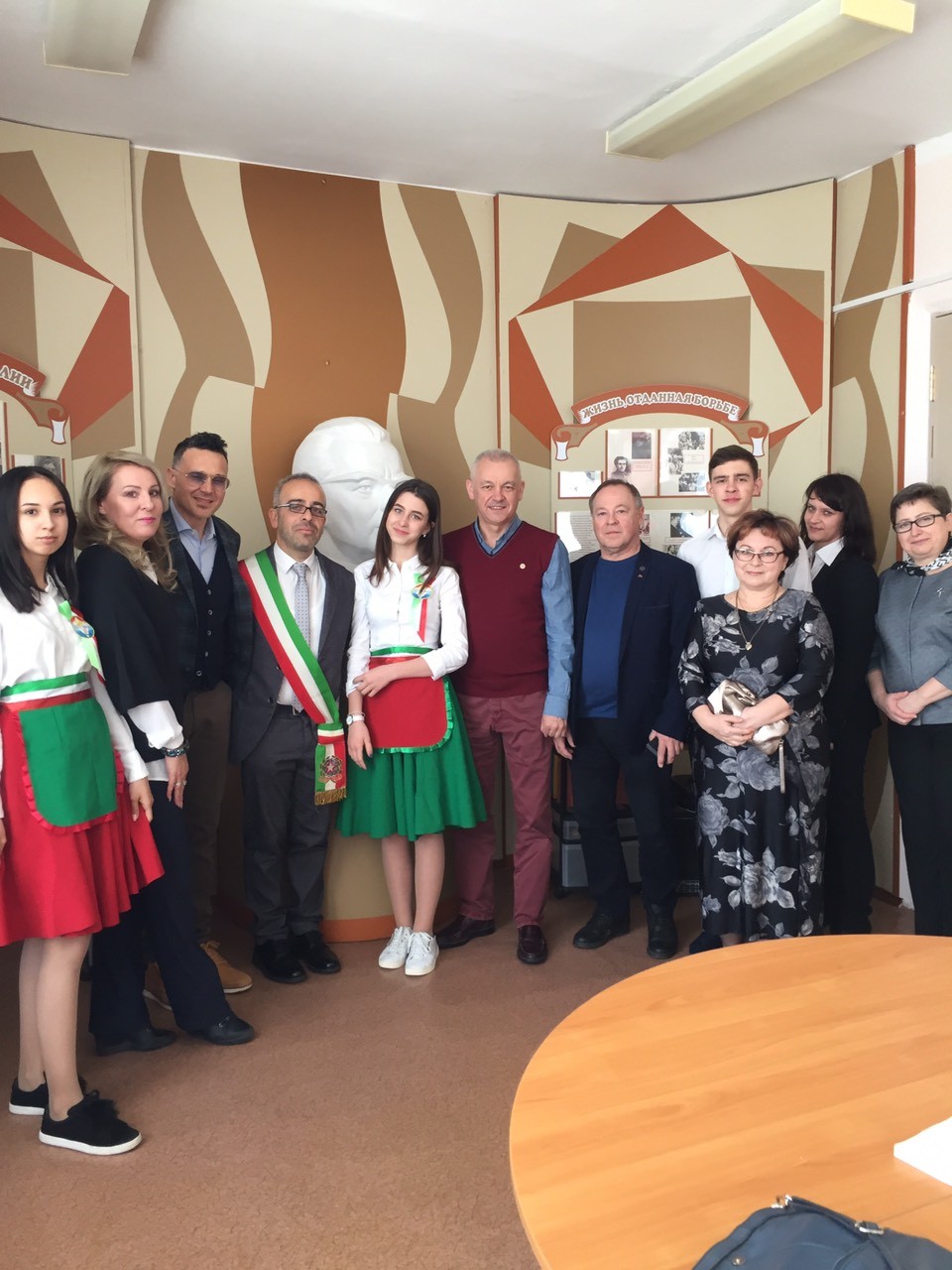 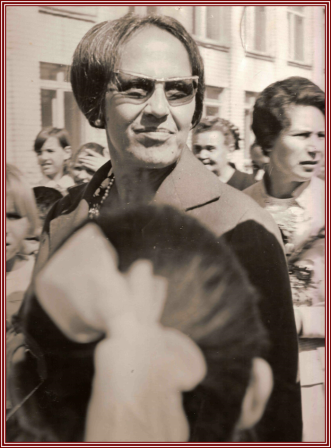 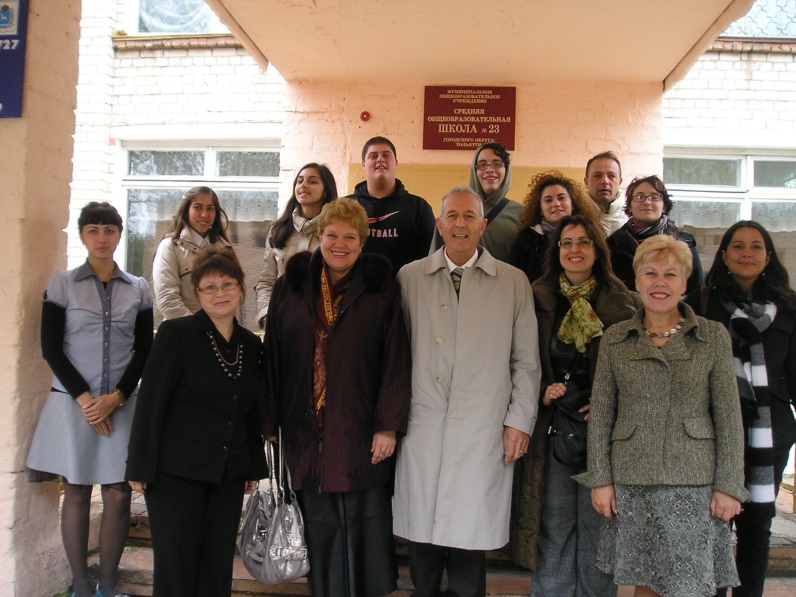 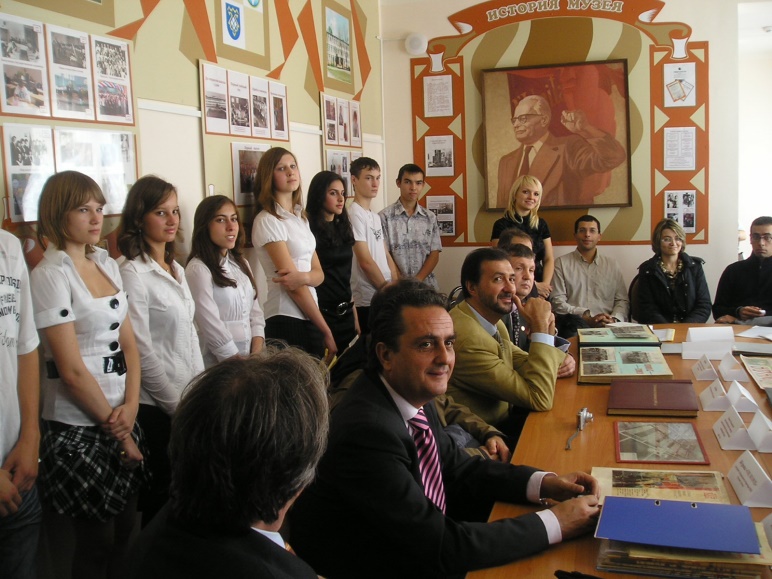 Более 80 международных экскурсий
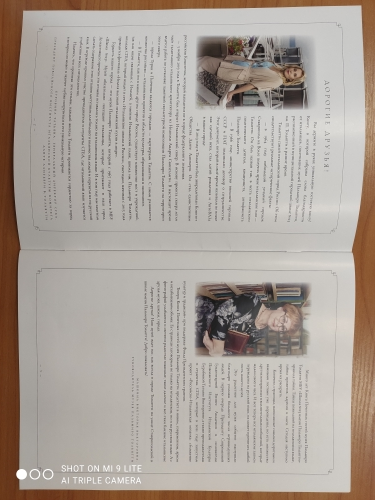 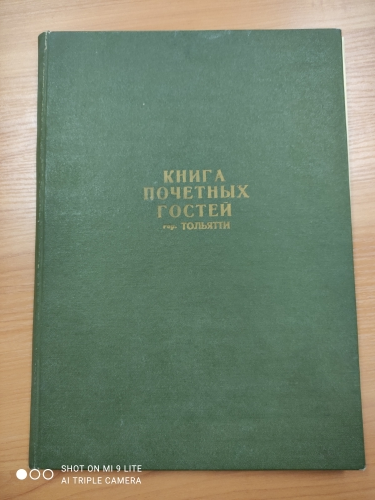 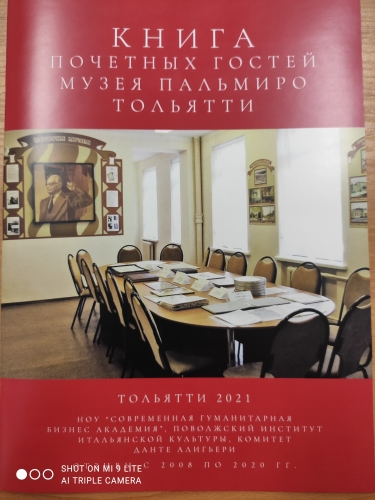 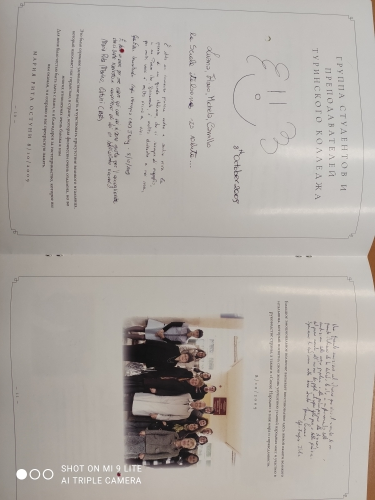 Книга Почетных гостей
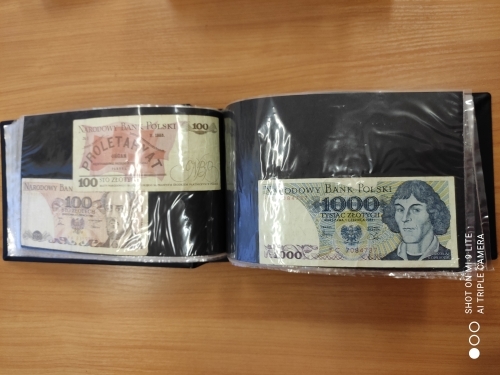 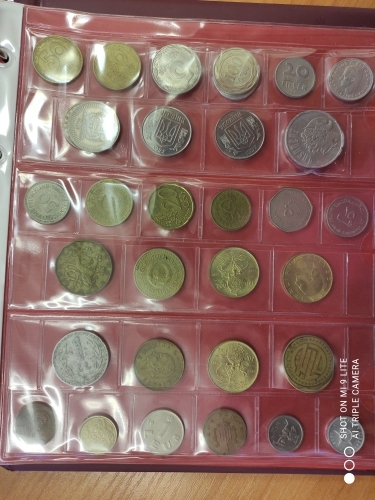 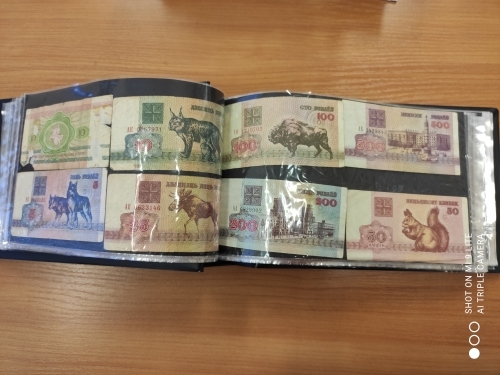 Коллекции монет и банкнот
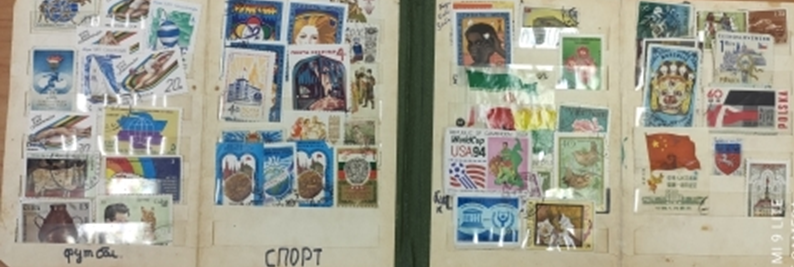 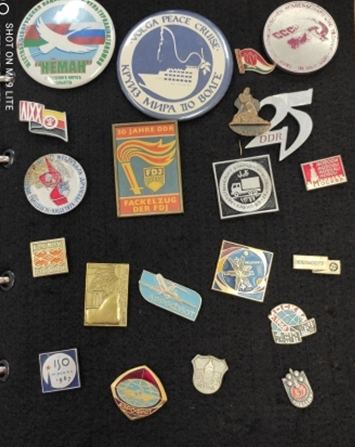 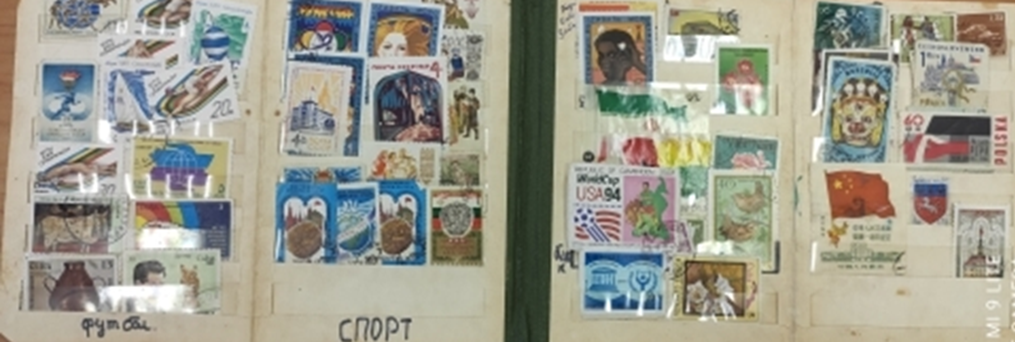 Коллекции значков и марок
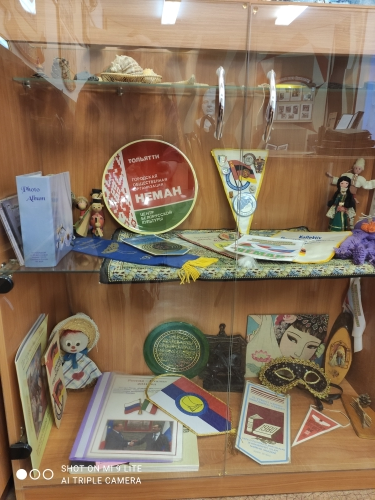 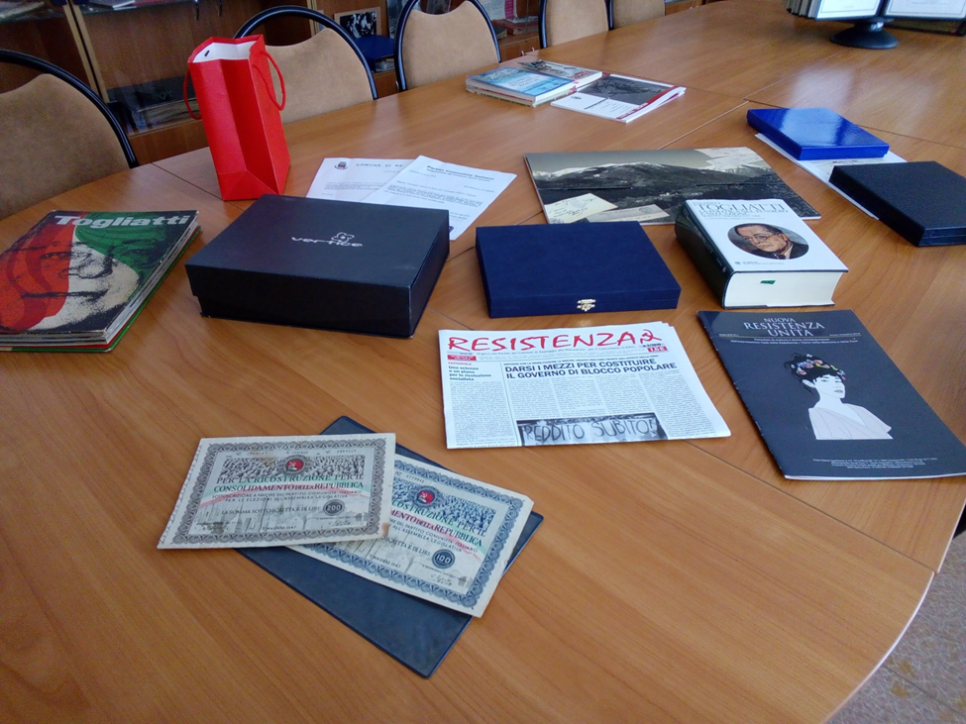 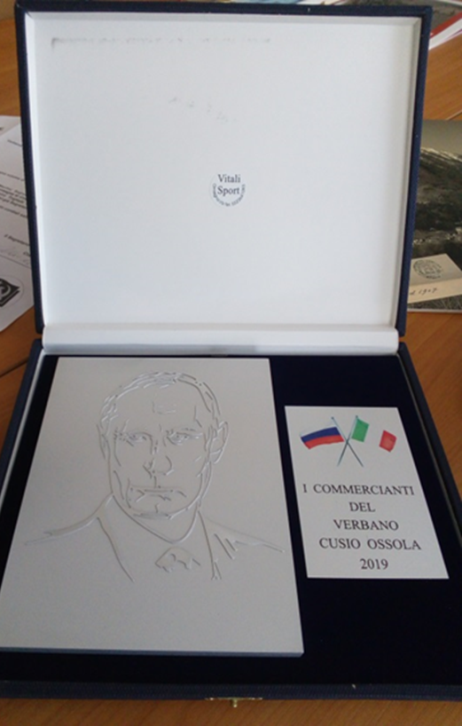 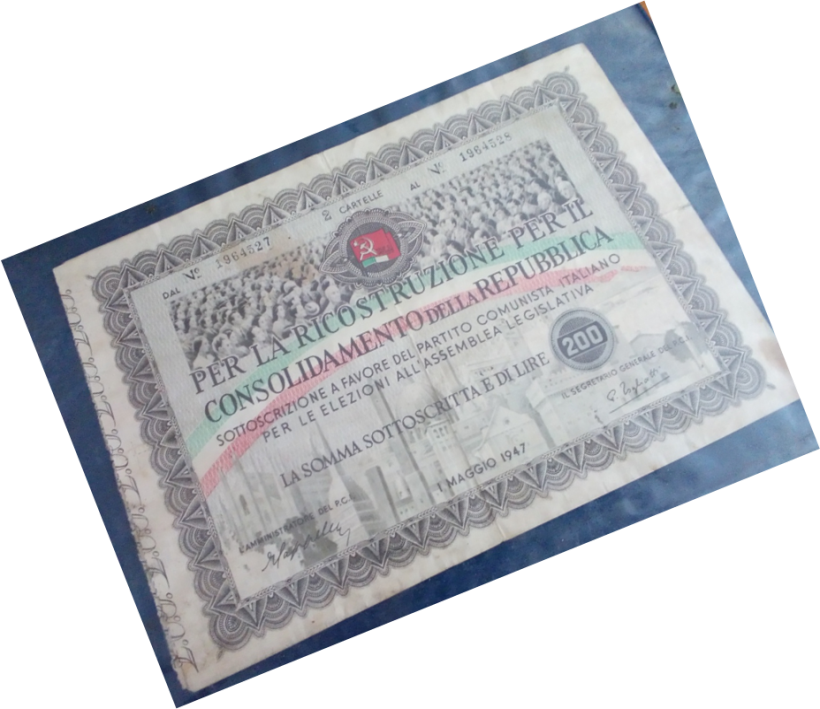 Сувениры и подарки
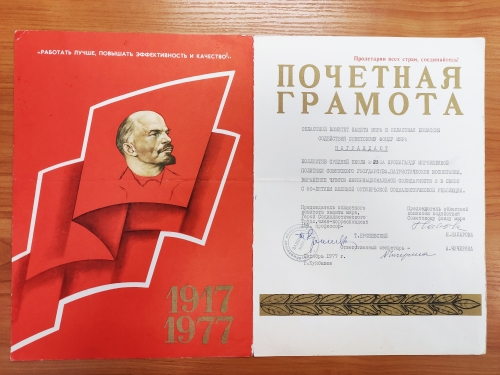 Почетная грамота областного комитета защиты мира и областной комиссии содействия Советскому Фонду мира
Почетная грамота от советского Фонда мира имеет важное значение для истории – она свидетель того, что даже во времена «железного занавеса» находились люди, которые хотели дружить, общаться, сотрудничать и по разные его стороны.
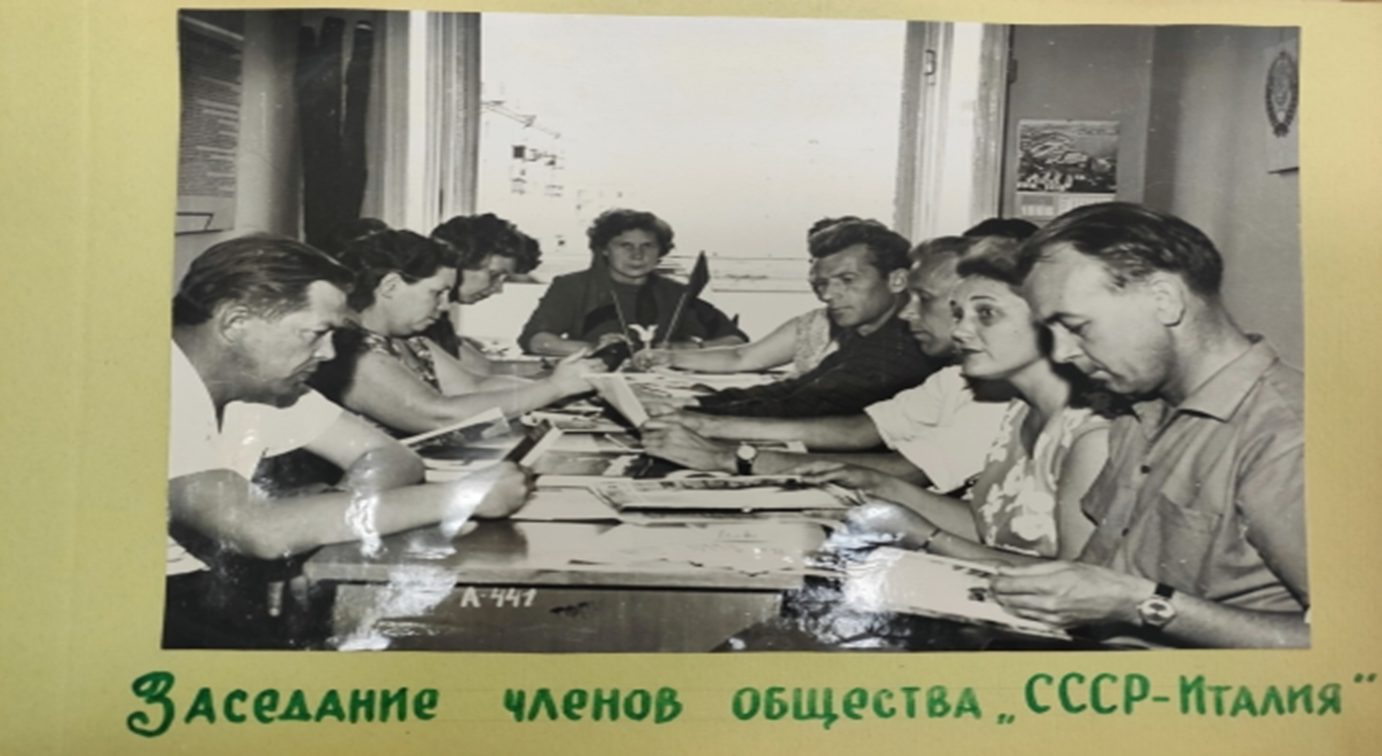 Значение экспоната
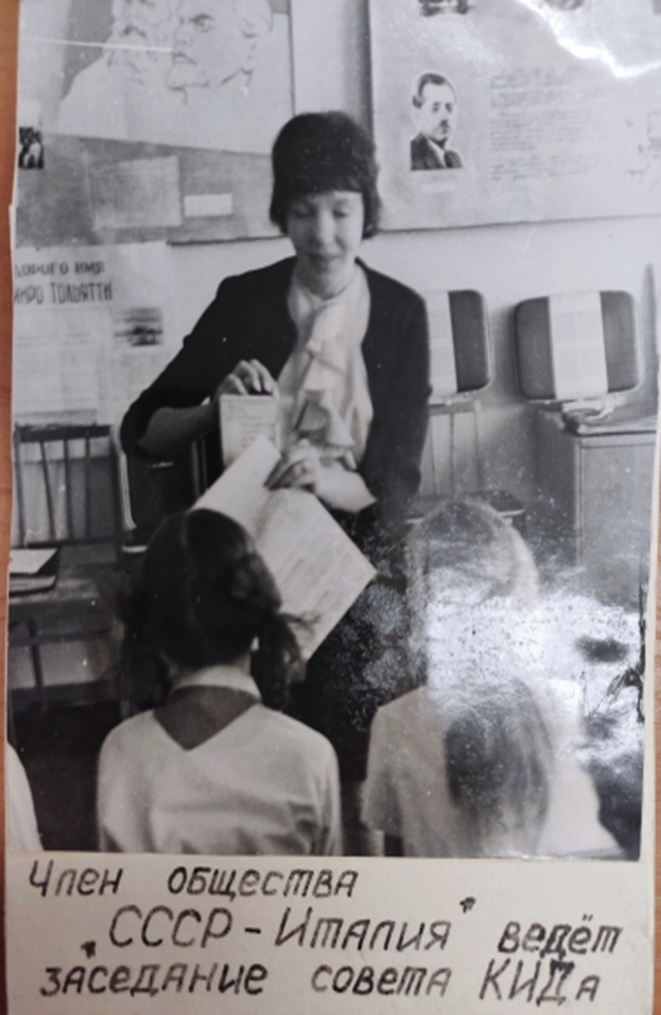 Этой грамотой в 1977 году наградили коллектив школы №23 города Тольятти за пропаганду миролюбивой политики Советского государства, патриотическое воспитание, выражение чувств интернациональной солидарности.
Содержание документа
Почетную грамоту вручили в год 60-летия Великой Октябрьской социалистической революции, в 1977 году за организацию и проведение международной конференции Общества СССР-Италия. 
Именно наш школьный музей Пальмиро Тольятти принимал итальянских коммунистов и журналистов итальянской газеты «Унита», приглашенных на празднование значимого в то время юбилейного события. Праздник был ярким и запоминающимся, в музее сохранились фотографии и сценарий этого грандиозного для нашего города события.
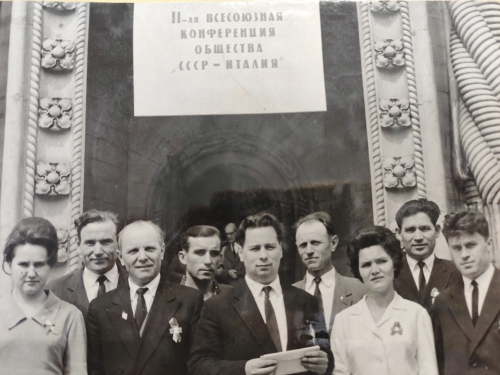 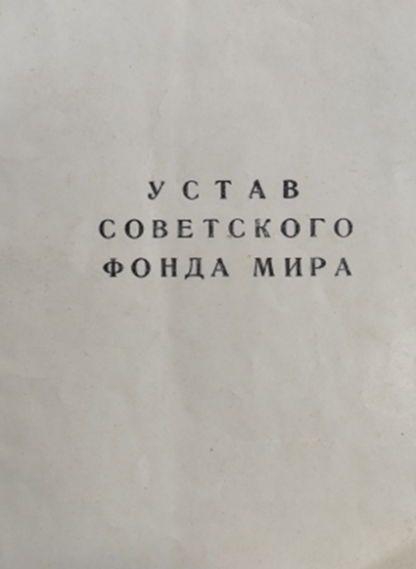 История документа
Грамота подписана
Ерошевским Тихоном Ивановичем – советским офтальмологом, доктором медицинских наук, профессором, заведующим кафедрой глазных болезней Куйбышевского медицинского института, членом-корреспондентом АМН СССР. 
Он вёл большую общественную работу, избирался делегатом XX съезда КПСС, депутатом Верховного Совета РСФСР (1963-1967), руководил областным Комитетом защиты Мира.
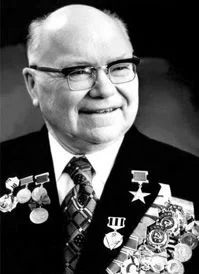 Сейчас
Тогда
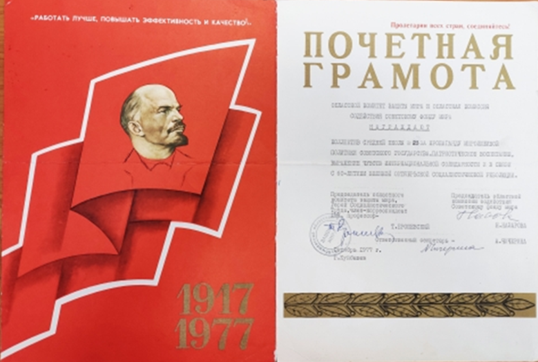 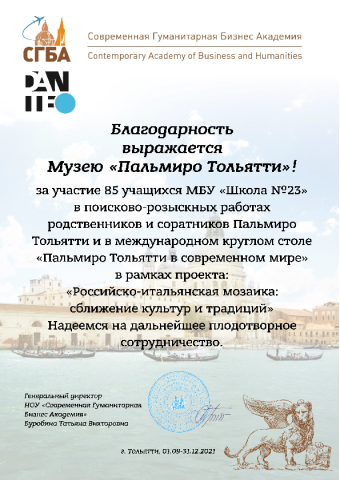 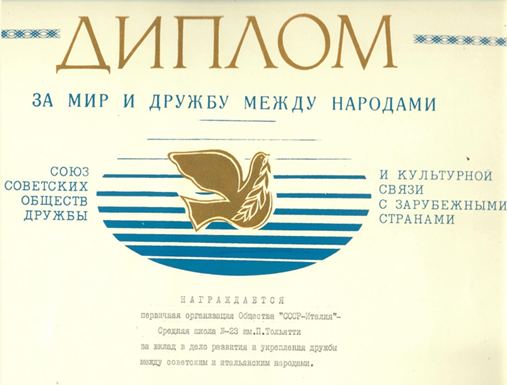 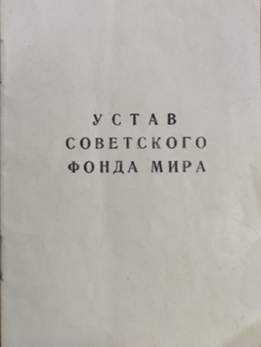 Преемственность